Parable:
 Laborers in the vineyard

Matthew 20: 1-19
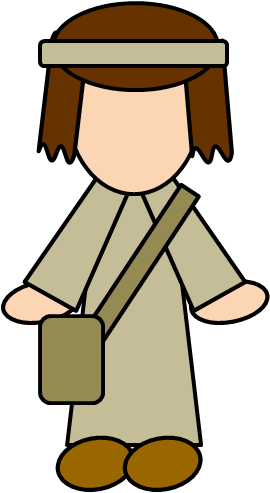 Parable:
 Laborers in the vineyard